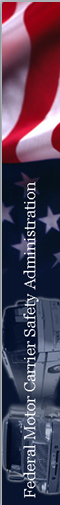 Implementation of MAP-21
February 10, 2014
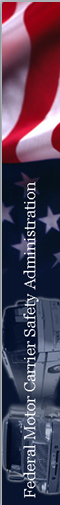 MAP-21 is a Strong Safety Bill
The Moving Ahead for Progress in the 21st Century Act (MAP-21) provides FMCSA with important new enforcement tools to take unsafe operators off of our Nation’s roads.

MAP-21 tracks FMCSA’s strategic framework to improve CMV safety by supporting its three core principles:

Raise the bar to enter the industry and operate on our roads; 

Hold motor carrier and drivers to the highest safety standards to continue operations; and 

Remove the highest risk drivers, vehicles, and carriers from our roads and prevent them from operating.
2
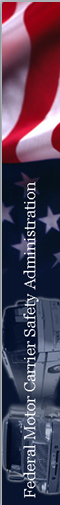 MAP-21 Includes Important Safety Provisions
MAP-21 directs FMCSA to pursue a number of important CMV safety initiatives:

Requires a new rulemaking on electronic logging devices
Sets a deadline for establishing a drug and alcohol clearinghouse for truck and bus drivers 
Requires FMCSA to develop standards for a system to notify employers of changes in their employees’ driving status
Establishes new registration requirements to catch reincarnated carriers
Ensures that new entrants understand the safety rules before entering the industry.
3
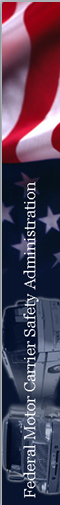 FMCSA’s Authorizations Remain Largely Flat
Two year and three month authorization.

Authorization levels are mostly level:
Administrative expenses ($244,144,000 in FY2012)
$251,000,000 for FY 2013 
$259,000,000 for FY 2014
Motor Carrier Safety Assistance Program ($212,000,000 in FY2012):
$215,000,000 for FY 2013 
$218,000,000 for FY 2014
4
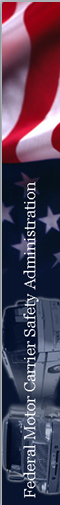 FMCSA’s Authorizations Remain Largely Flat (cont’d)
CDL Program Implementation Grants ($30,000,000 in FY 2012)
$30,000,000 for FYs 2013 and 2014
Border Enforcement Grants ($32,000,000 in FY 2012)
$32,000,000 for FYs 2013 and 2014
Commercial Vehicle Information Systems and Networks Grants ($25,000,000 for fiscal year 2012)
$25,000,000 for FYs 2013 and 2014
Safety Data Improvement grant program ($3,000,000 enacted for fiscal year 2012)
$3,000,000 for FYs 2013 and 2014
New Entrant Audit program grants ($29,000,000 enacted for fiscal year 2012)
$32,000,00 for FYs 2013 and 2014
5
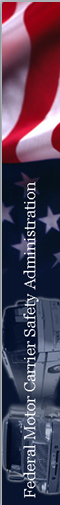 Though MAP-21 Includes a Large Number of Mandates for FMCSA to Complete
MAP-21 includes 37 rulemakings for FMCSA (this includes rulemakings already underway by the Agency).

This regulatory workload compares to 12 for FHWA; 10 for FTA; 7 for NHTSA; and 2 for PHMSA.

MAP-21 also requires FMCSA to implement 34 programmatic changes and complete 15 reports.
6
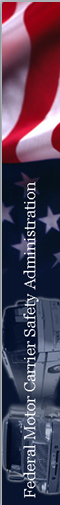 7
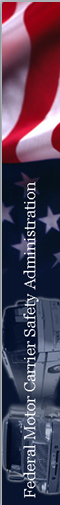 MAP-21 Mandates Compliment FMCSA’s 2013 Priorities
FMCSA rulemaking priorities for 2013:  

Electronic logging devices (MAP-21 Requirement; SNPRM scheduled early 2014)
Patterns of Safety Violations (Final Rule scheduled late 2013)
Safety Fitness Determination (MAP-21 Requirement; NPRM scheduled Spring 2014)
Unified Registration System (Final Rule issued August 23, 2013)
Bus Leasing (NPRM published September 20, 2013)
Drug & Alcohol Clearinghouse (MAP-21 Requirement; NPRM scheduled late 2013)
National Registry 2 (MAP-21 Requirement; NPRM published May 10, 2013; Final Rule scheduled Summer 2014)
No Defect DVIR (NPRM published August 7, 2013; Final Rule scheduled Fall 2014)
8
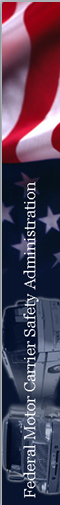 MAP-21 Mandates Compliment FMCSA’s 2013 Priorities (cont’d)
Enhanced Motorcoach Safety Enforcement Efforts
In February 2013, Secretary LaHood and Administrator Ferro announced a targeted safety crackdown to improve motorcoach safety
MAP-21 supports this effort by – 
providing new authorities to identify unsafe carriers and catch carriers attempting to evade enforcement action; and 
raising penalty levels for safety violations, which strengthen FMCSA’s enforcement efforts
9
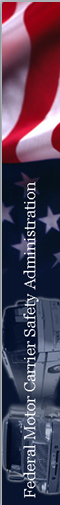 FMCSA Has Nearly Completed its SAFETEA-LU Mandates
Patterns of Safety Violations  (NPRM published October 2012)
Unified Registration System (FR published August 2013)
Consumer Complaint Information (FR Schedule Undetermined)
Emergency Authority for Hazmat Transportation (Companion Rule - Pending PHMSA Rule)
Enhance Authority to Discover Hidden Shipments of Hazardous Material (Companion Rule - Pending PHMSA Rule)
10
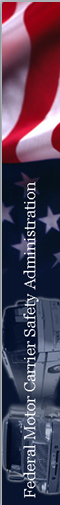 FMCSA Is Taking Action To Implement MAP-21
Agricultural Exemptions FR Published March 14, 2013
NPRM on National Registry 2
Exercised new authority to order a HHG carrier to return hostage goods
Drug and Alcohol Clearinghouse (Revised NPRM sent to OMB August 26, 2013)
New Maintenance of Effort Requirements for CMV Safety Grants incorporated into new guidance
Increase enforcement penalties and imminent hazard authority for unsafe property carriers including impoundment
11
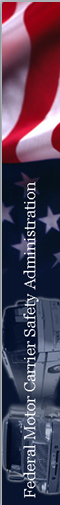 FMCSA Is Taking Action Implementing MAP-21 (cont’d)
URS 2 Rule – Proposed rule will include new registration requirements, including new registration fee and registration requirements for brokers and freight forwarders.

MAP-21 Omnibus Rule – Final Rule published October 1, 2013, and included 17 MAP-21 non-discretionary and self executing provisions, like increased penalties, financial security requirements and enhanced safety authorities.
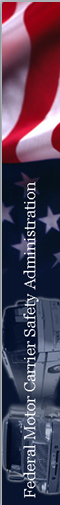 FMCSA Is Taking Action Implementing MAP-21 (cont’d)
3. Broker/Freight Forwarder Provisions
New $75,000 financial security requirement
Motor carriers must register as brokers
“Phased-in” Enforcement
October 1 phase-in of financial security requirements
Determine scope of motor carrier population that engages in brokering
13
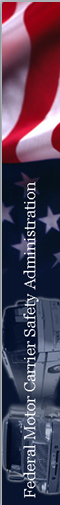 Top Implementation Challenges (so far…)
Amount of rulemakings and prioritization will pose challenges with Congress, stakeholders
Broker/Freight Forwarder Provisions
Expect follow up Congressional action
New timetables for New Entrant Audits
Frequency of motorcoach safety ratings
ELD rulemaking
14
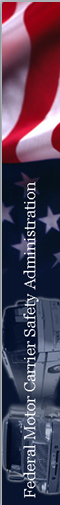 Next Steps
Continue stakeholder outreach to obtain input on MAP-21 priorities 
Initiatives begun in September 2012
Continue to incorporate MAP-21 priorities into multi-year strategic planning
Complete SAFETEA-LU mandates
Continue educating Agency field staff and State partners on new safety authorities and responsibilities
Update penalty matrix to incorporate new penalty levels and penalty considerations
Prepare new rule, URS 2
15